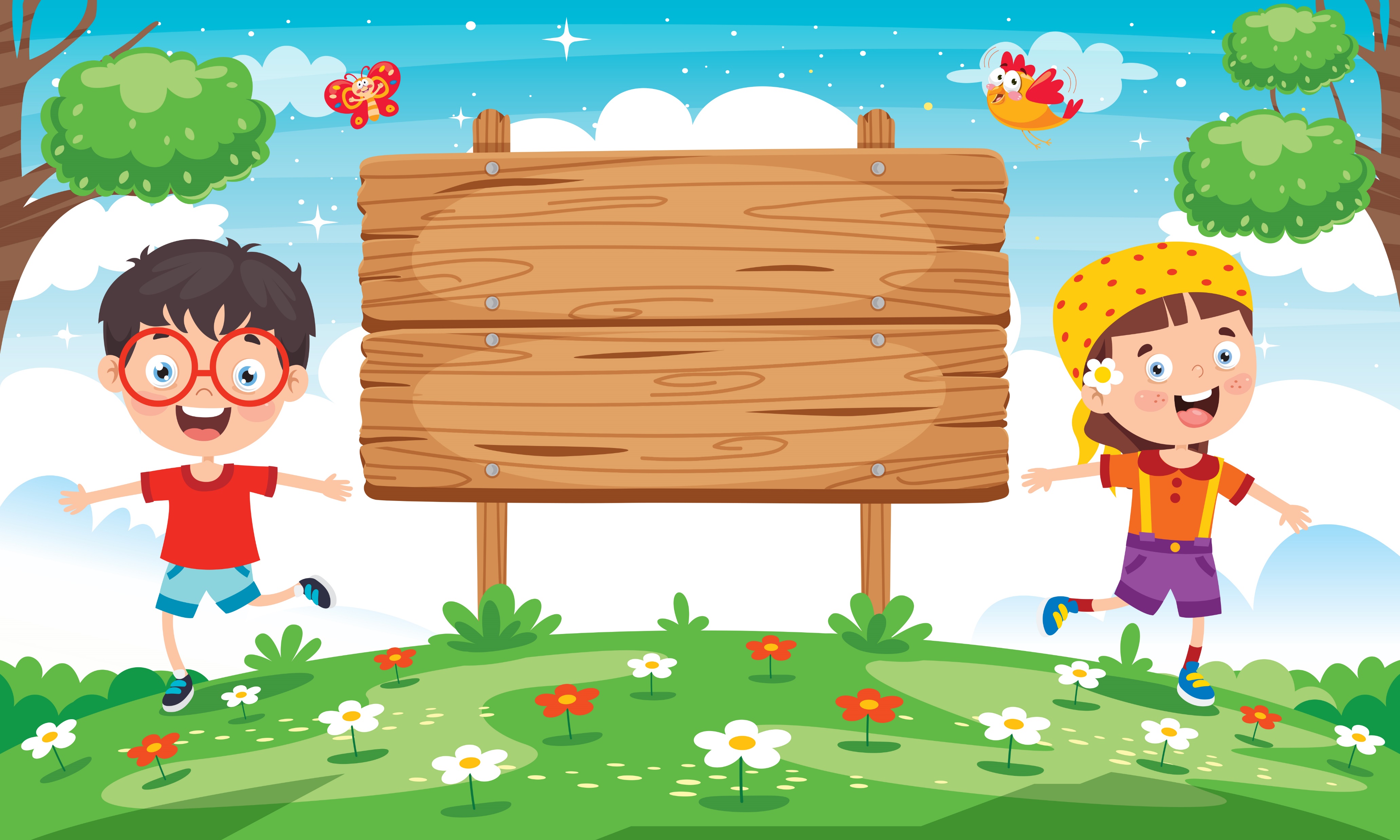 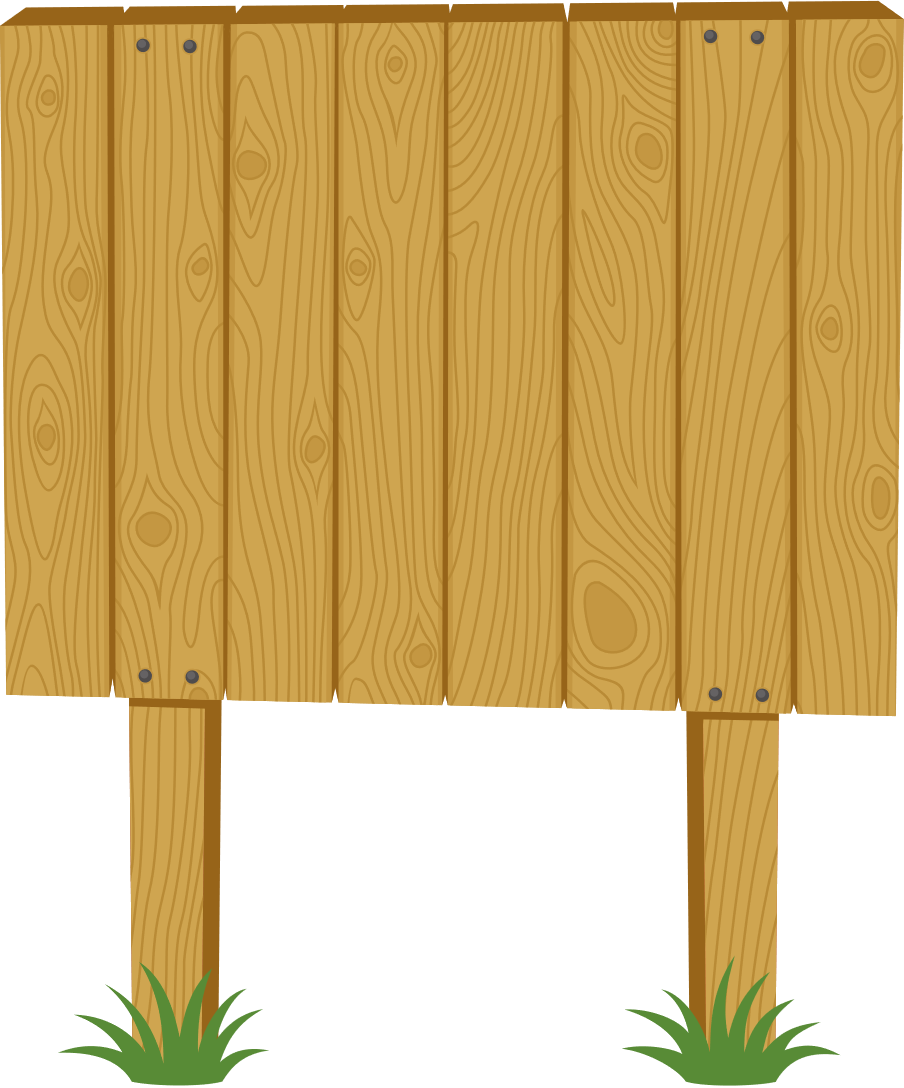 Thứ … ngày … tháng … năm …
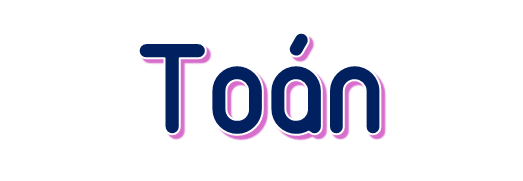 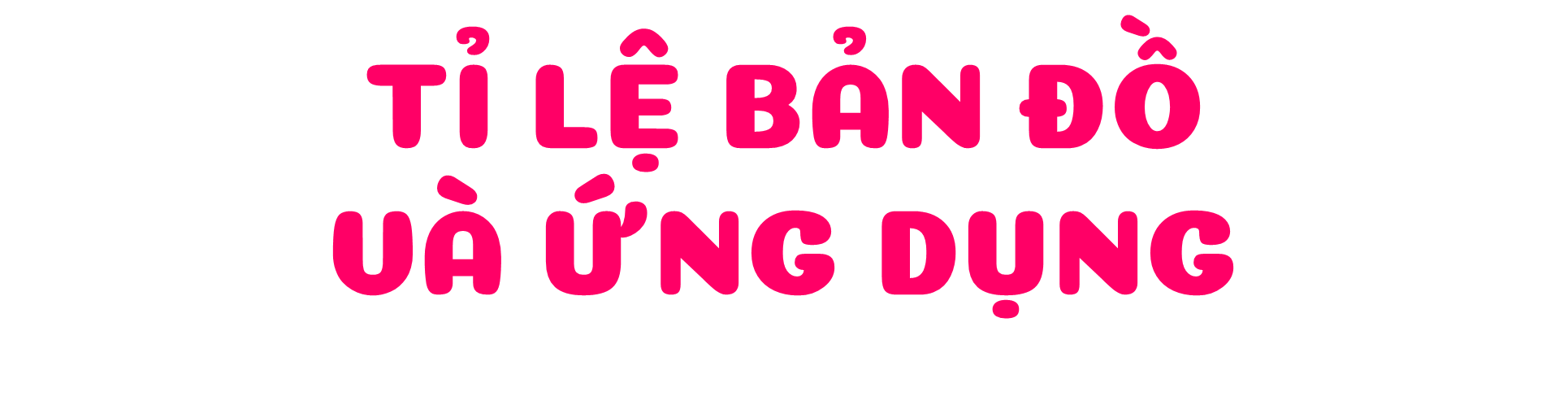 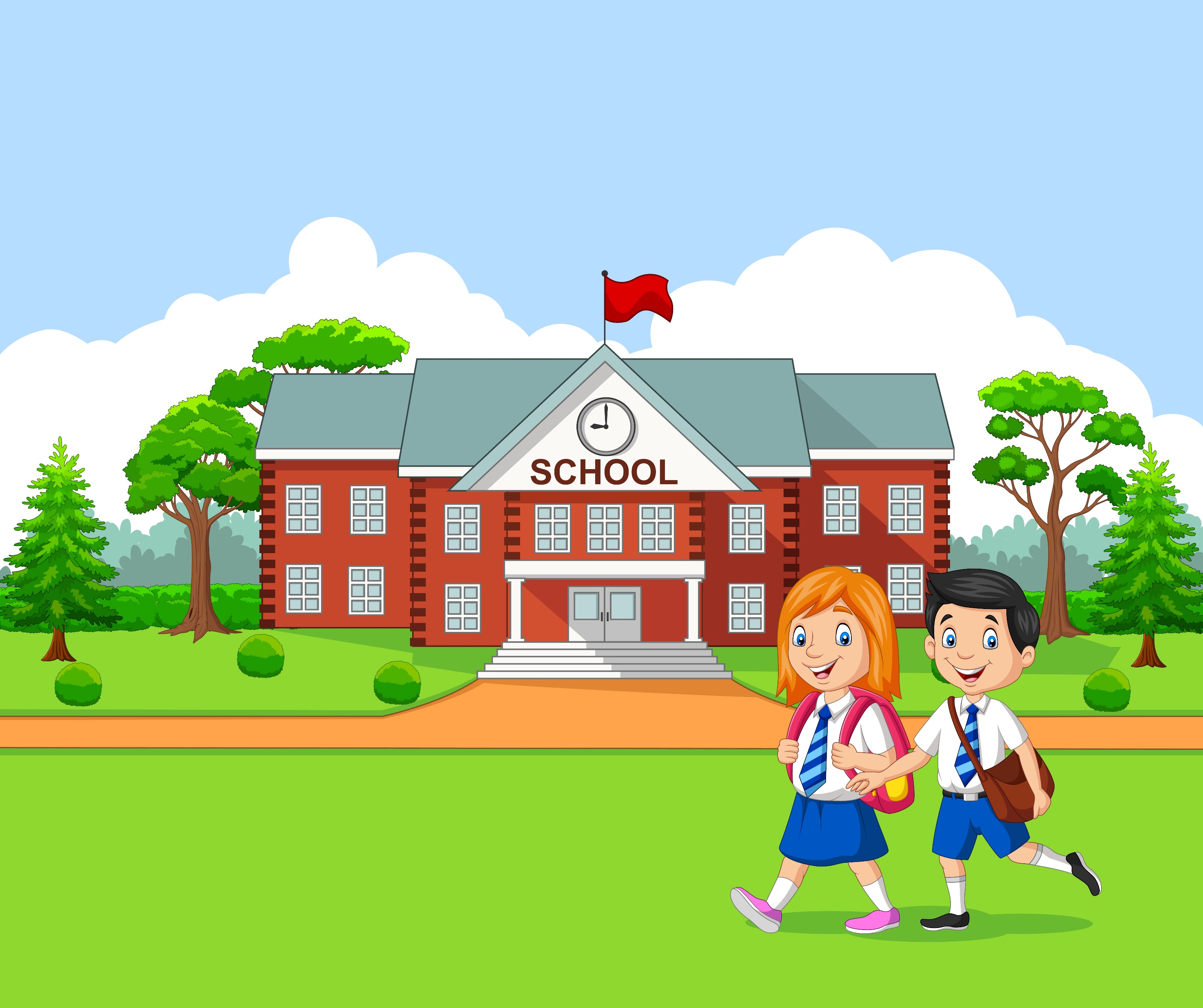 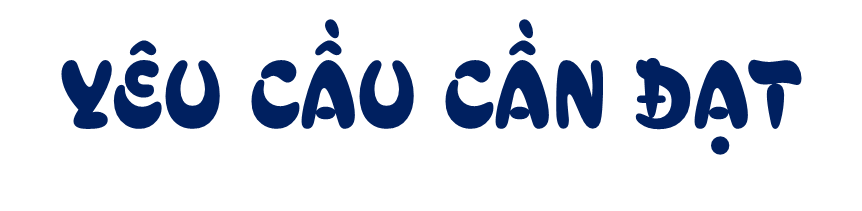 Nhận biết được tỉ lệ bản đồ, đọc được tỉ lệ trên bản đồ. 
Vận dụng được tỉ lệ bản đồ để giải quyết một số tình huống thực tiễn là từ tỉ lệ bản đồ tìm độ dài thực tế và ngược lại.
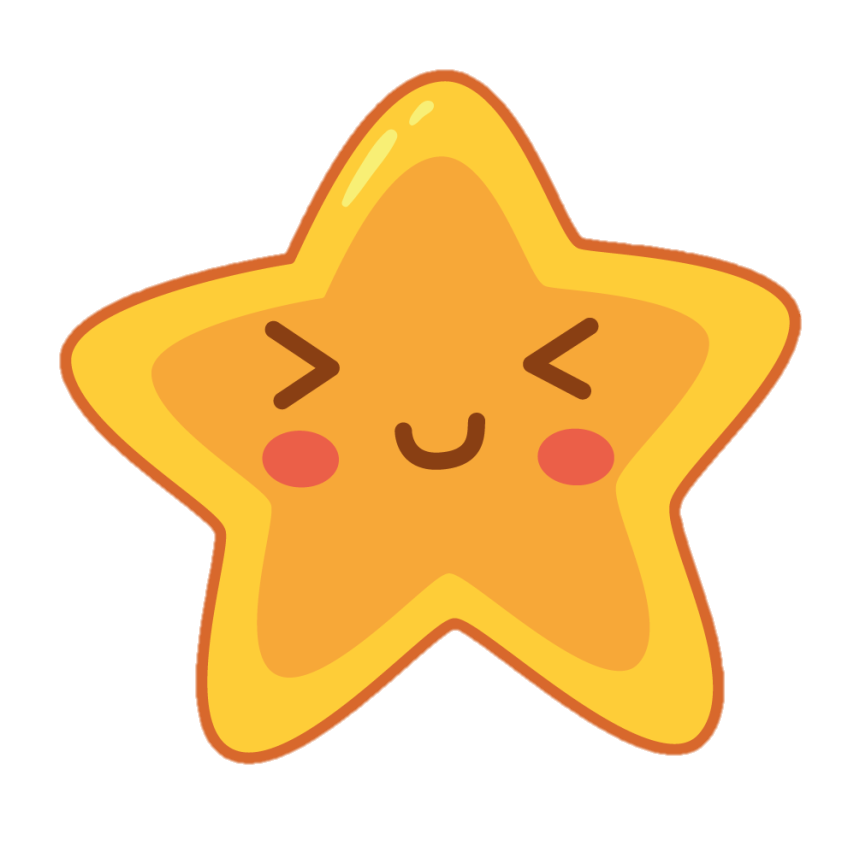 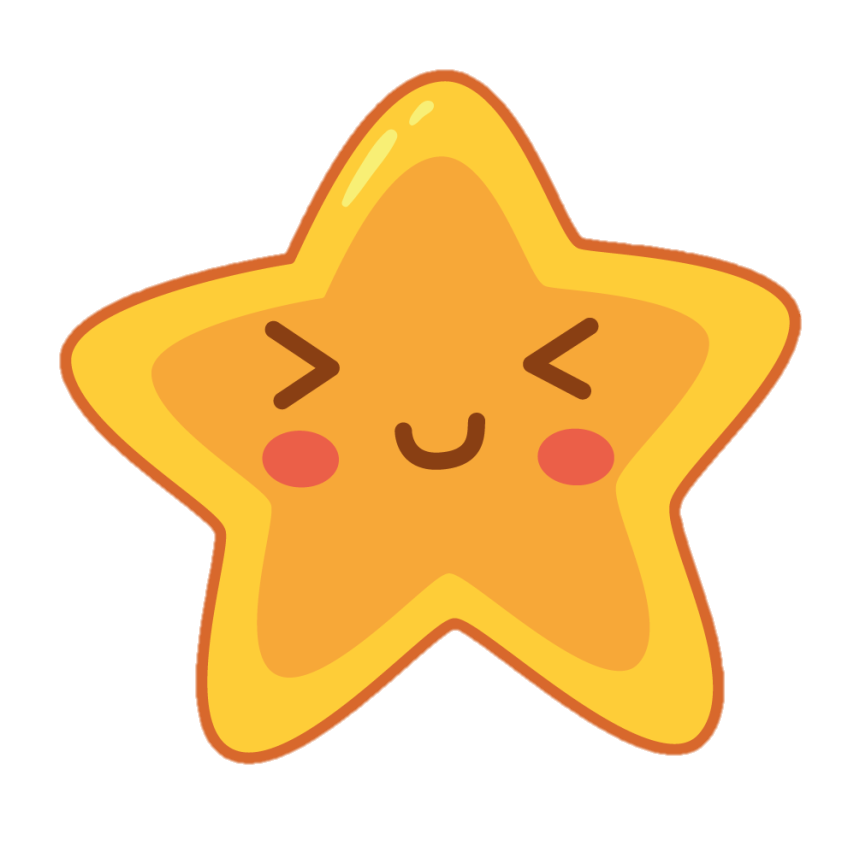 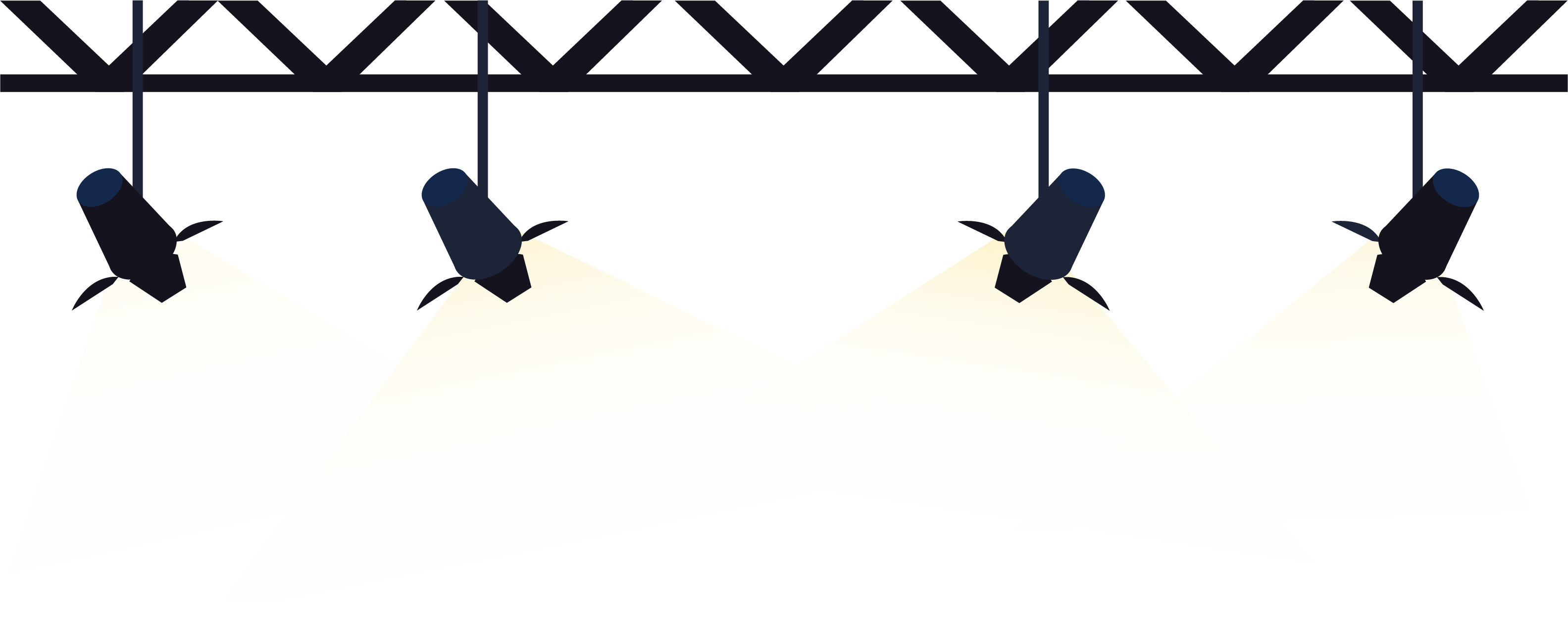 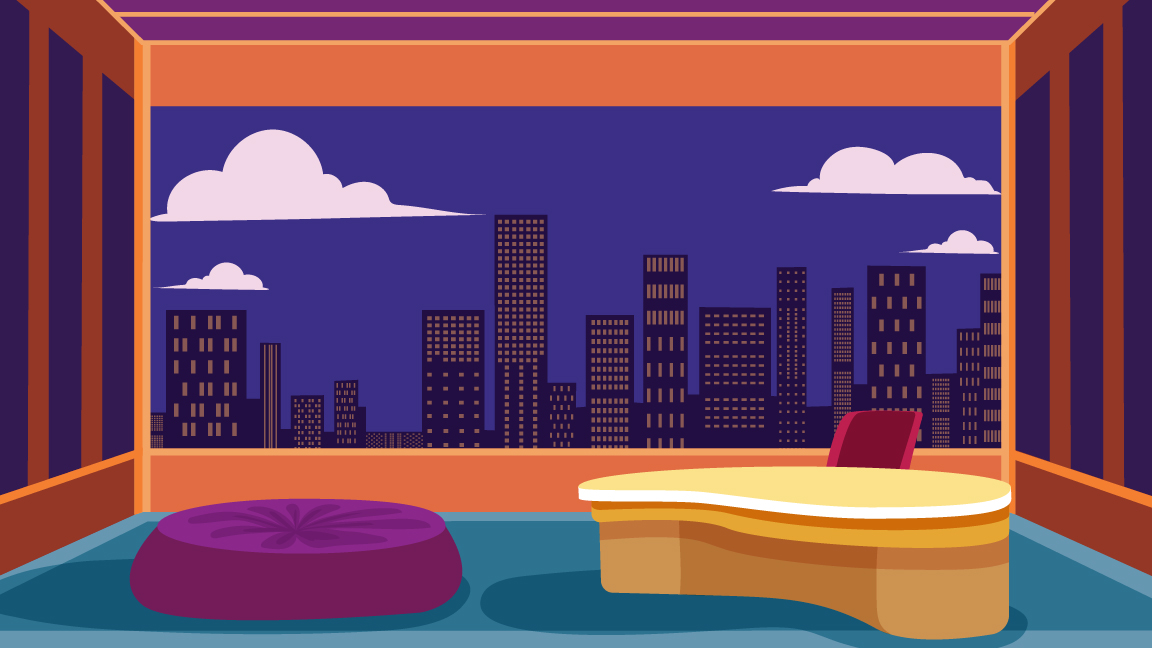 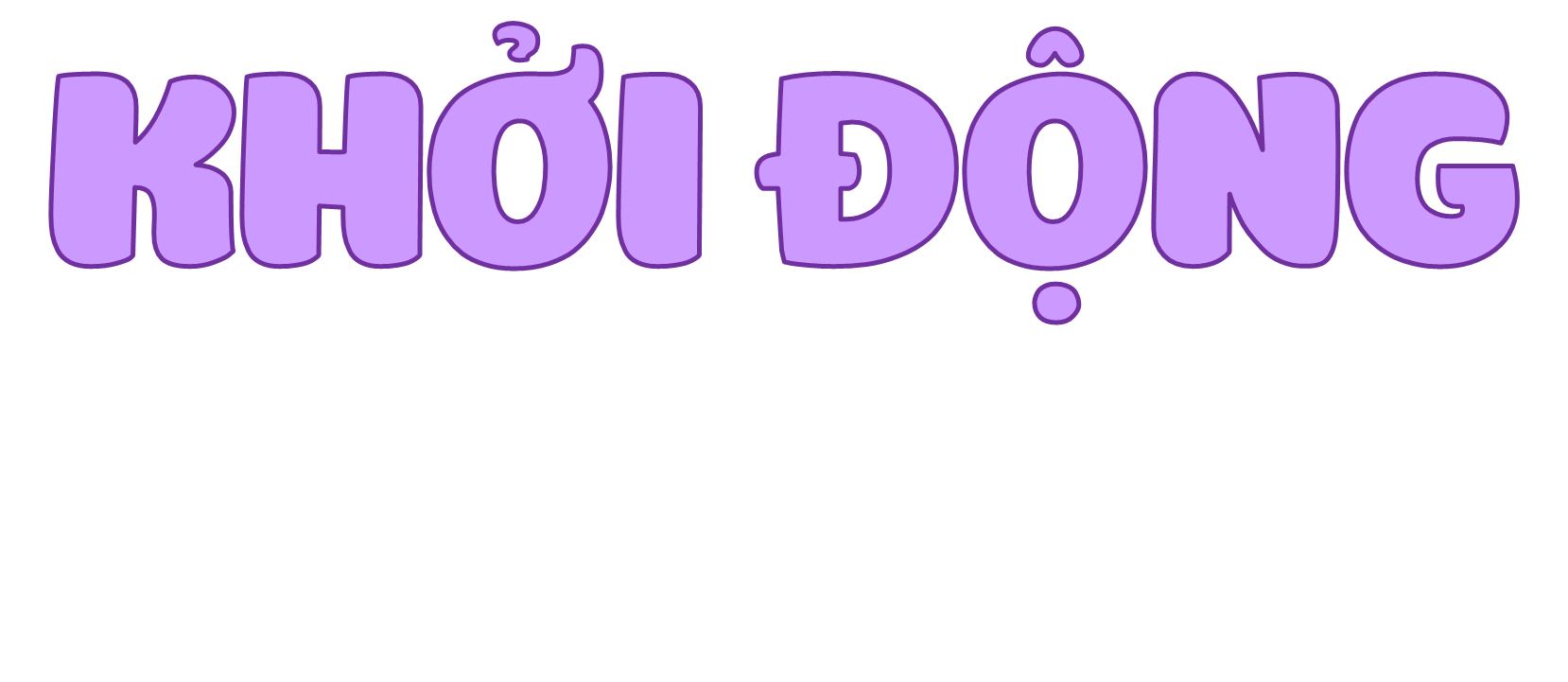 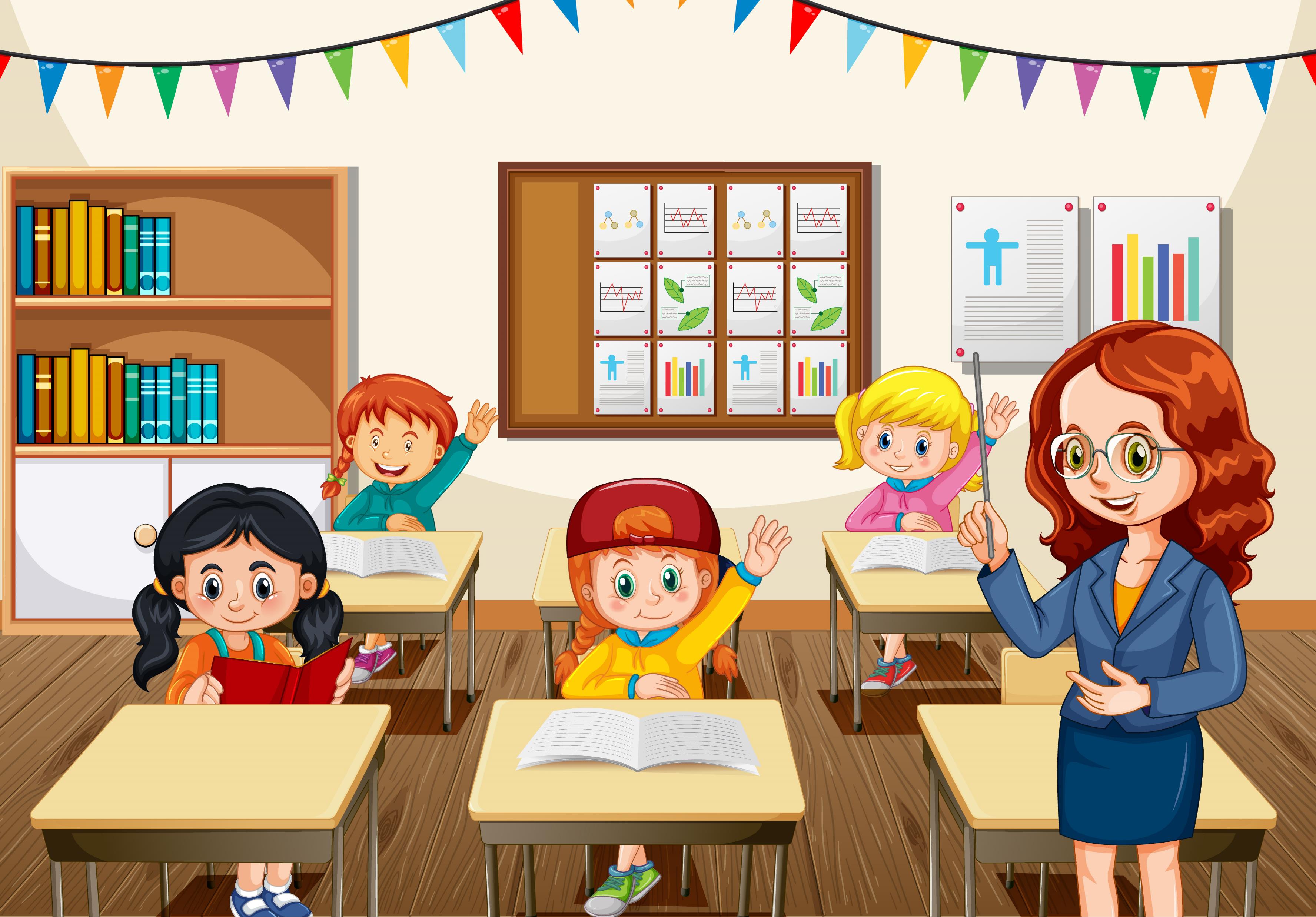 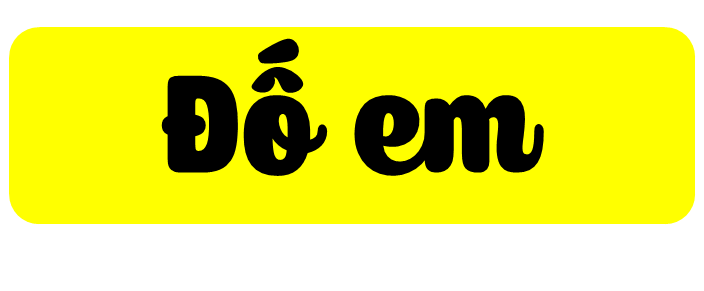 Tranh gì to lớn lạ ghê
Vẽ hết Âu, Á, Mĩ, Phi trong này.
                                      (Là gì?)
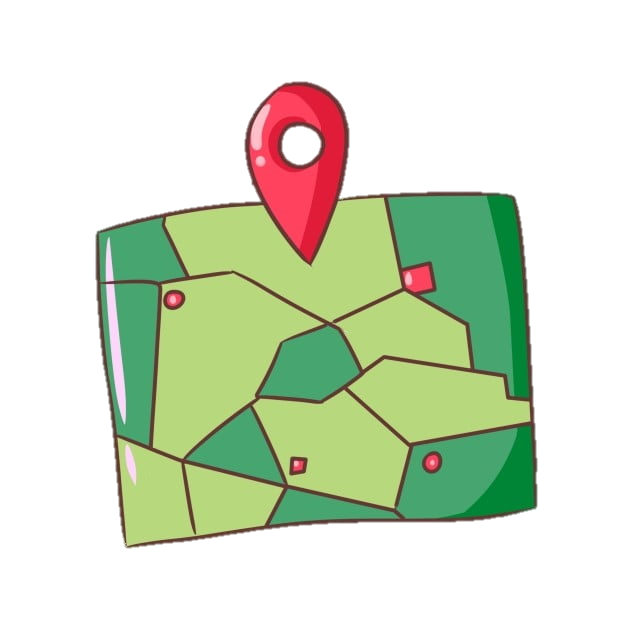 Bản đồ
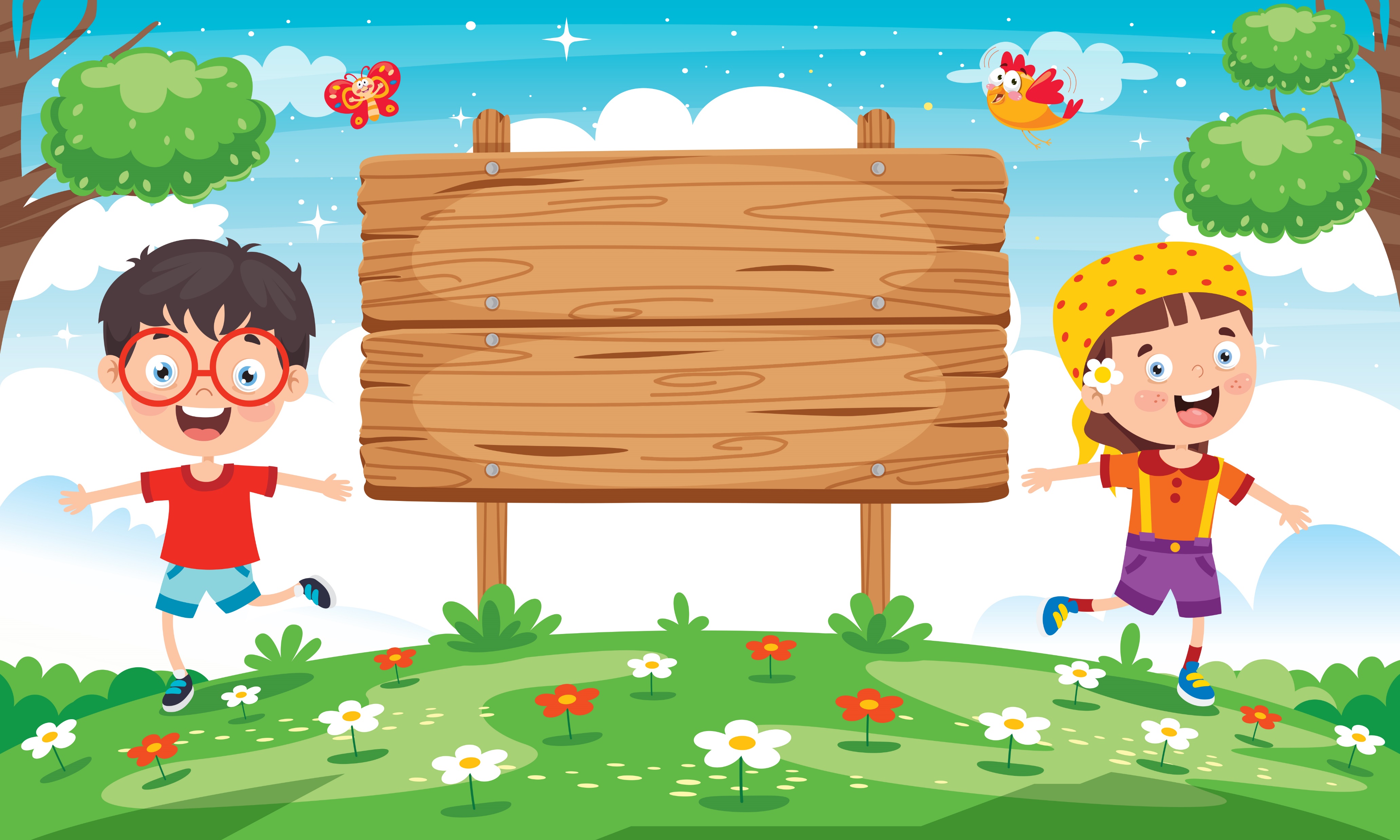 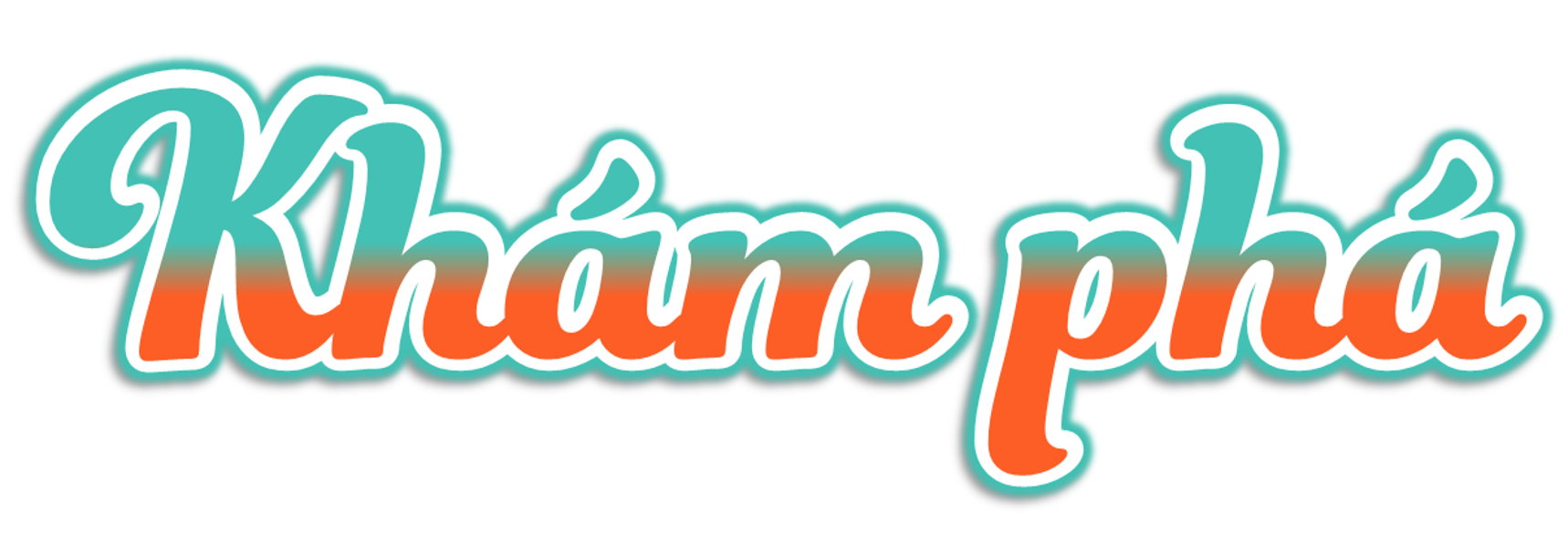 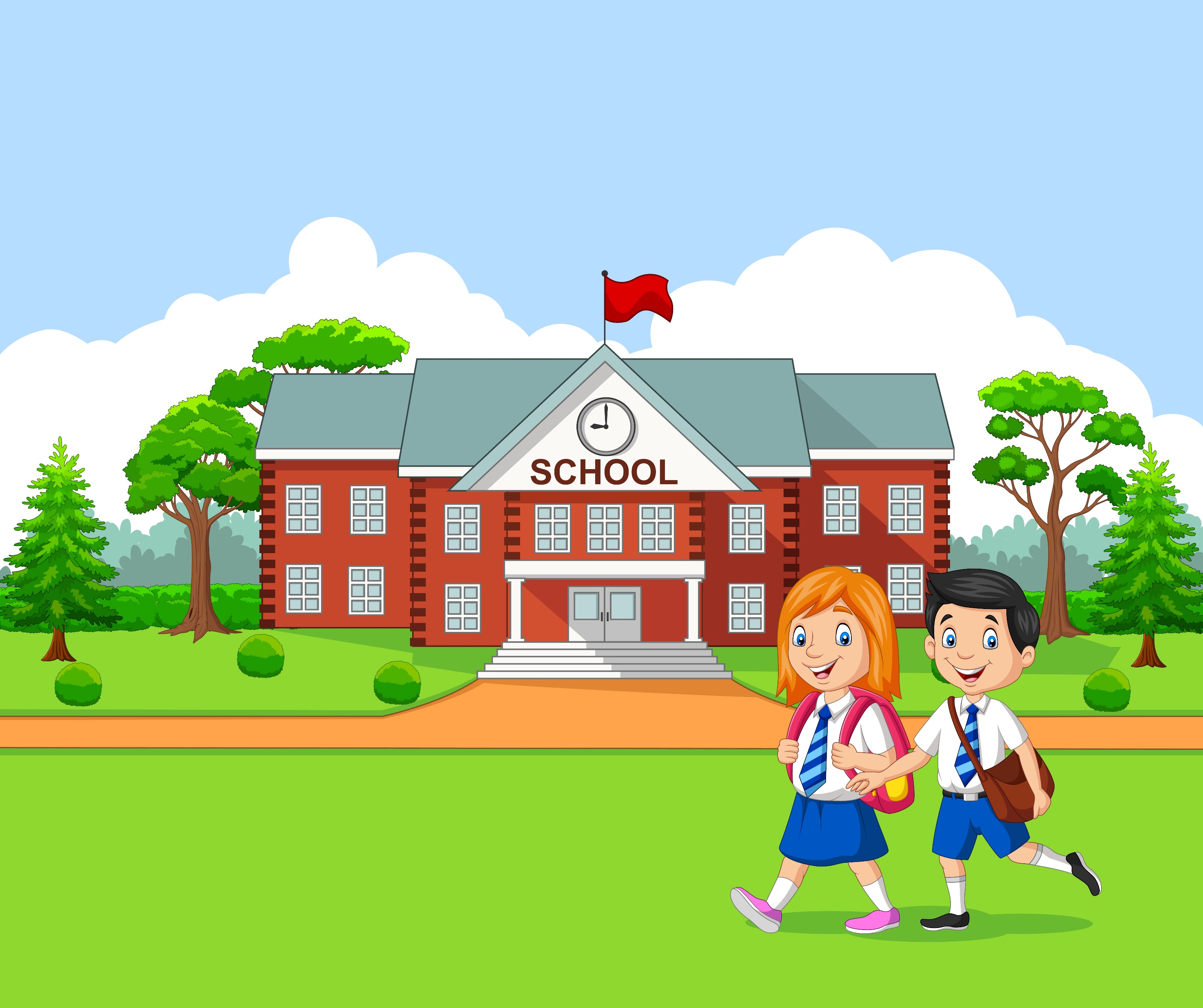 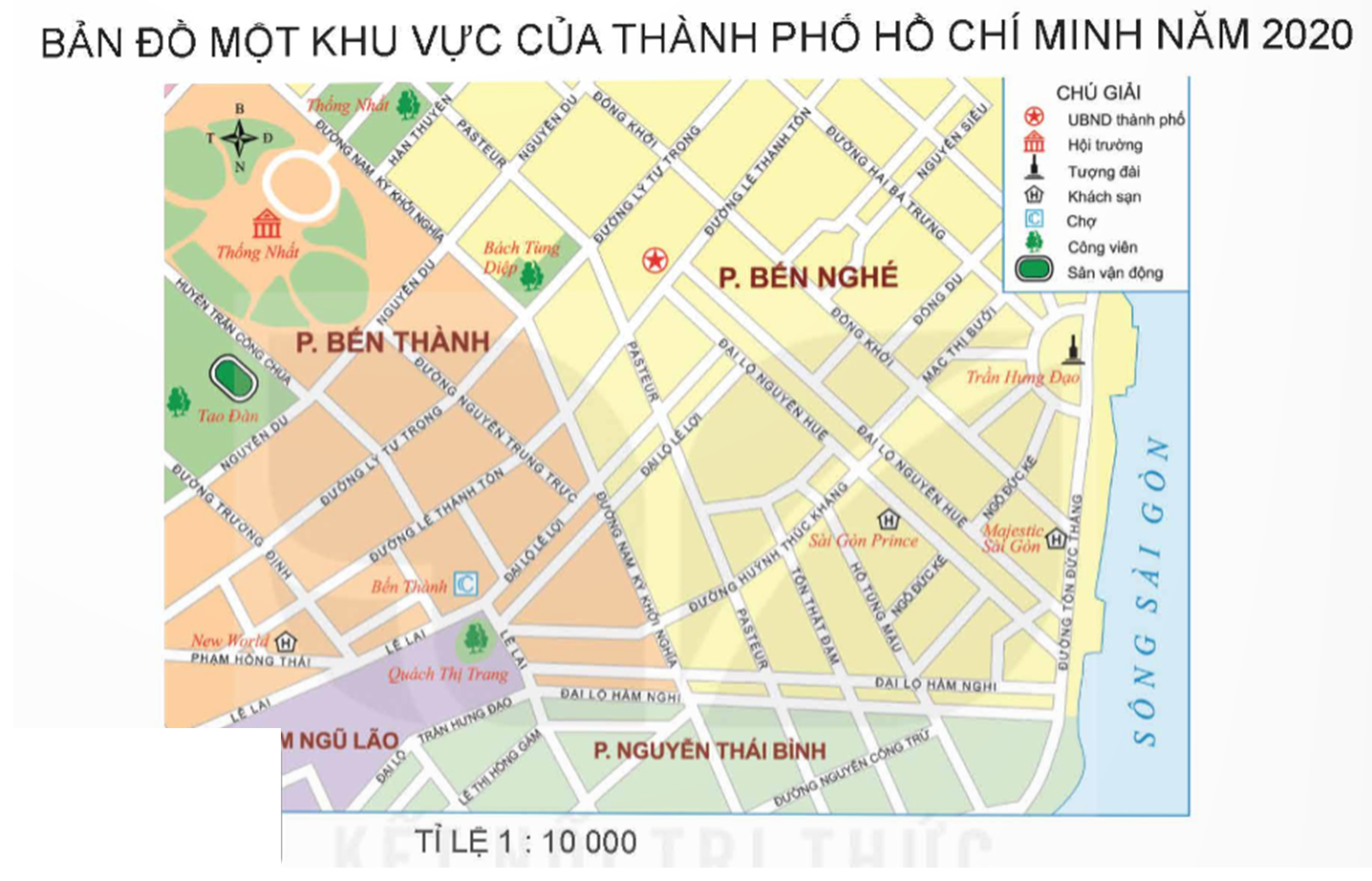 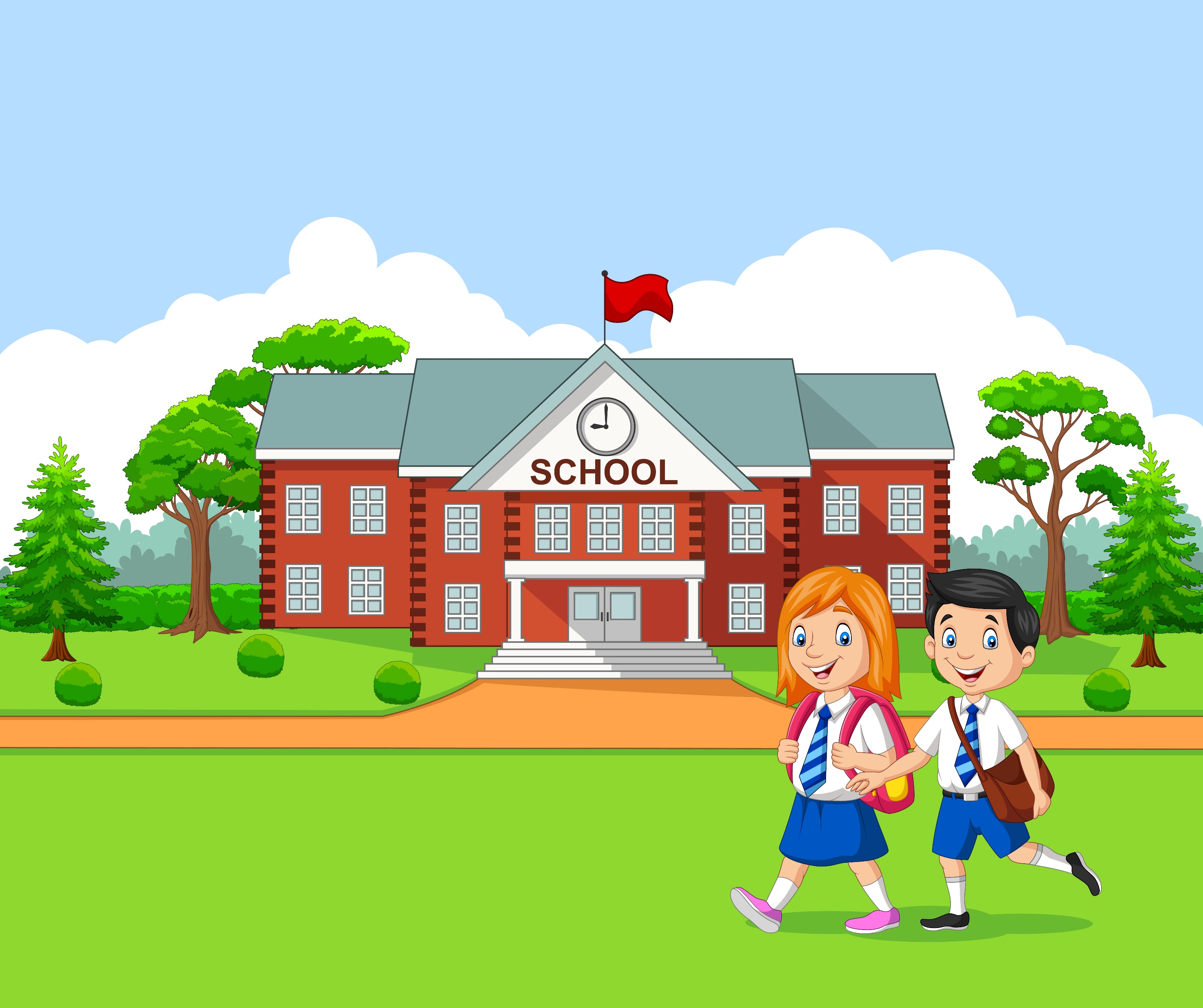 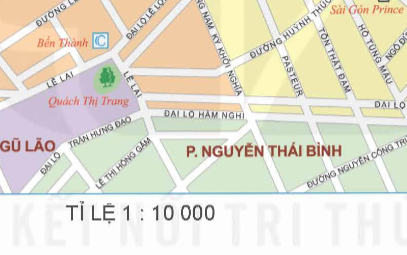 Tỉ số 1 : 10 000 ghi ở phía dưới bản đồ là gì nhỉ?
Tỉ số 1 : 10 000 ghi ở phía dưới bản đồ còn gọi là tỉ lệ bản đồ đấy!
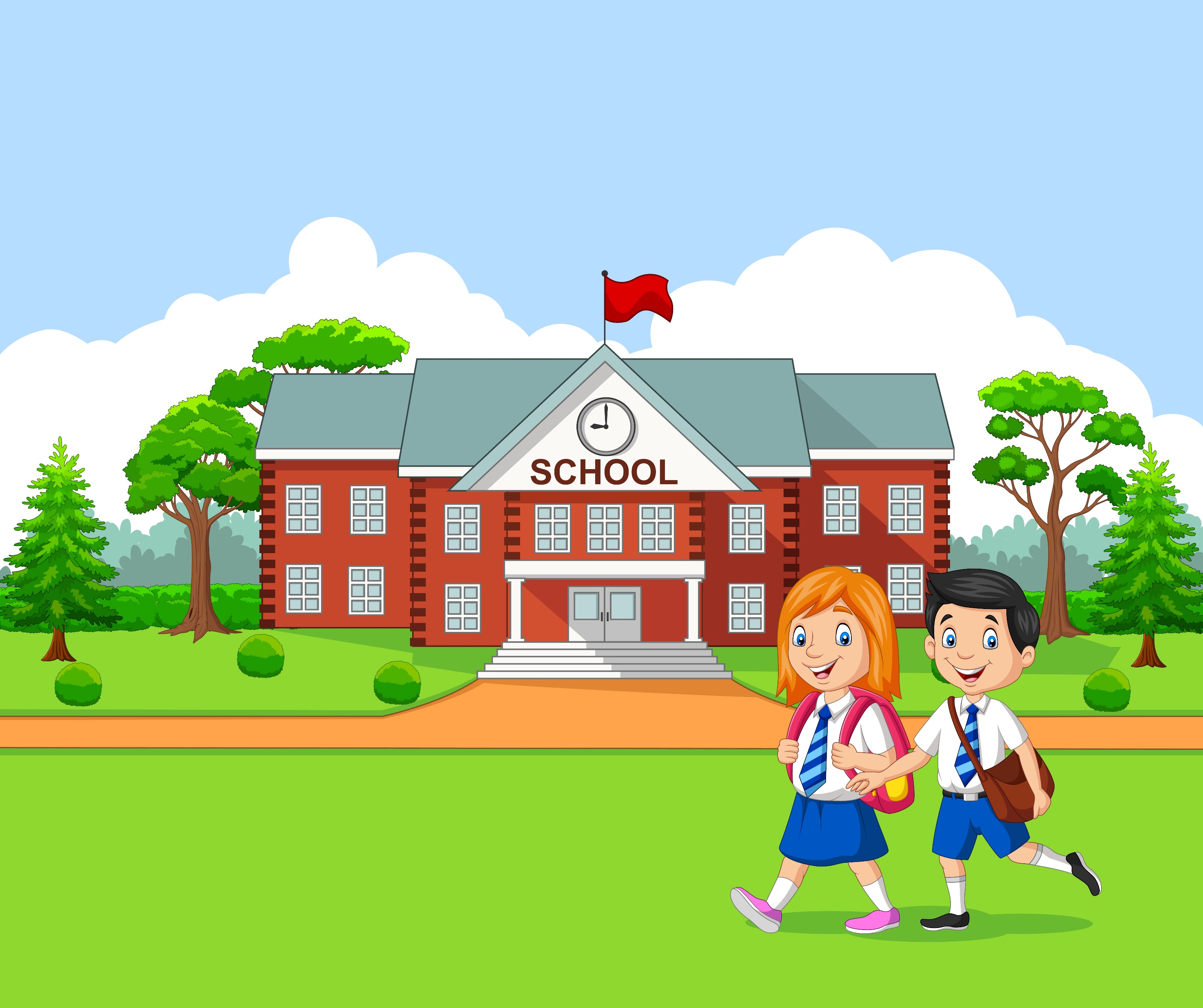 Ở góc phía dưới của một bản đồ có ghi 1 : 10 000. Tỉ số đó là tỉ lệ bản đồ.
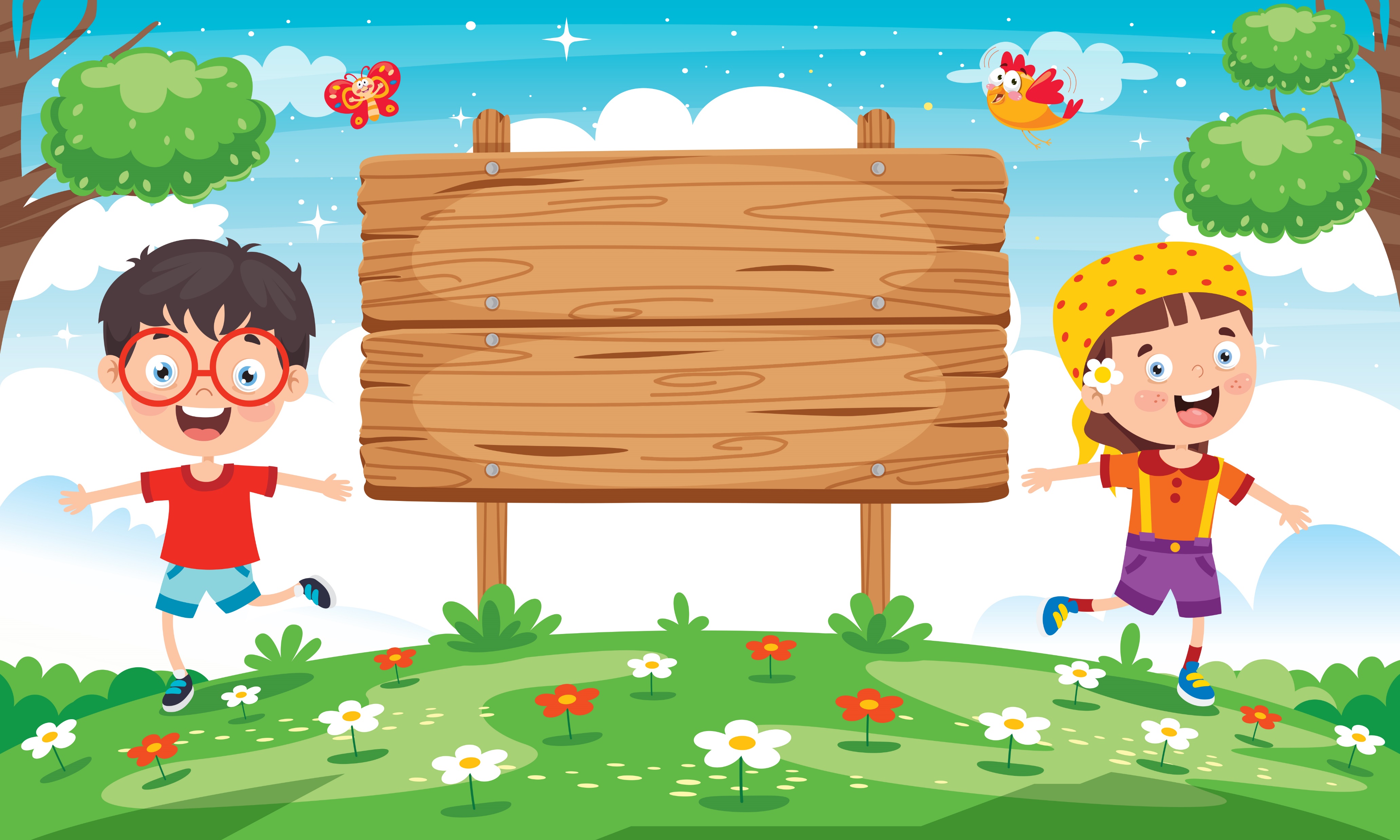 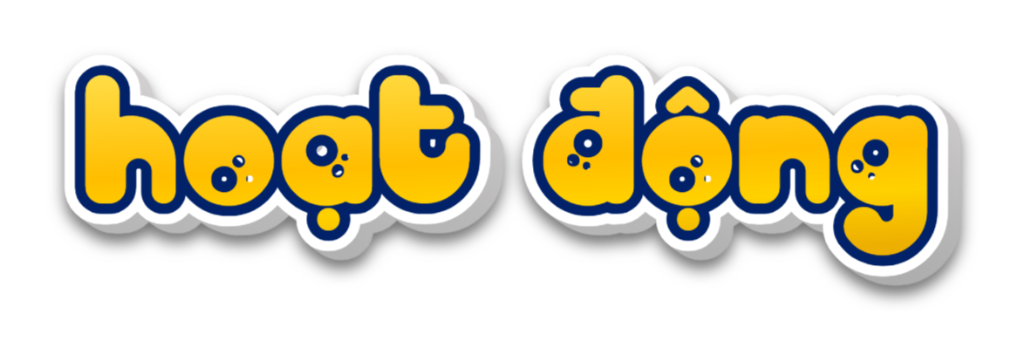 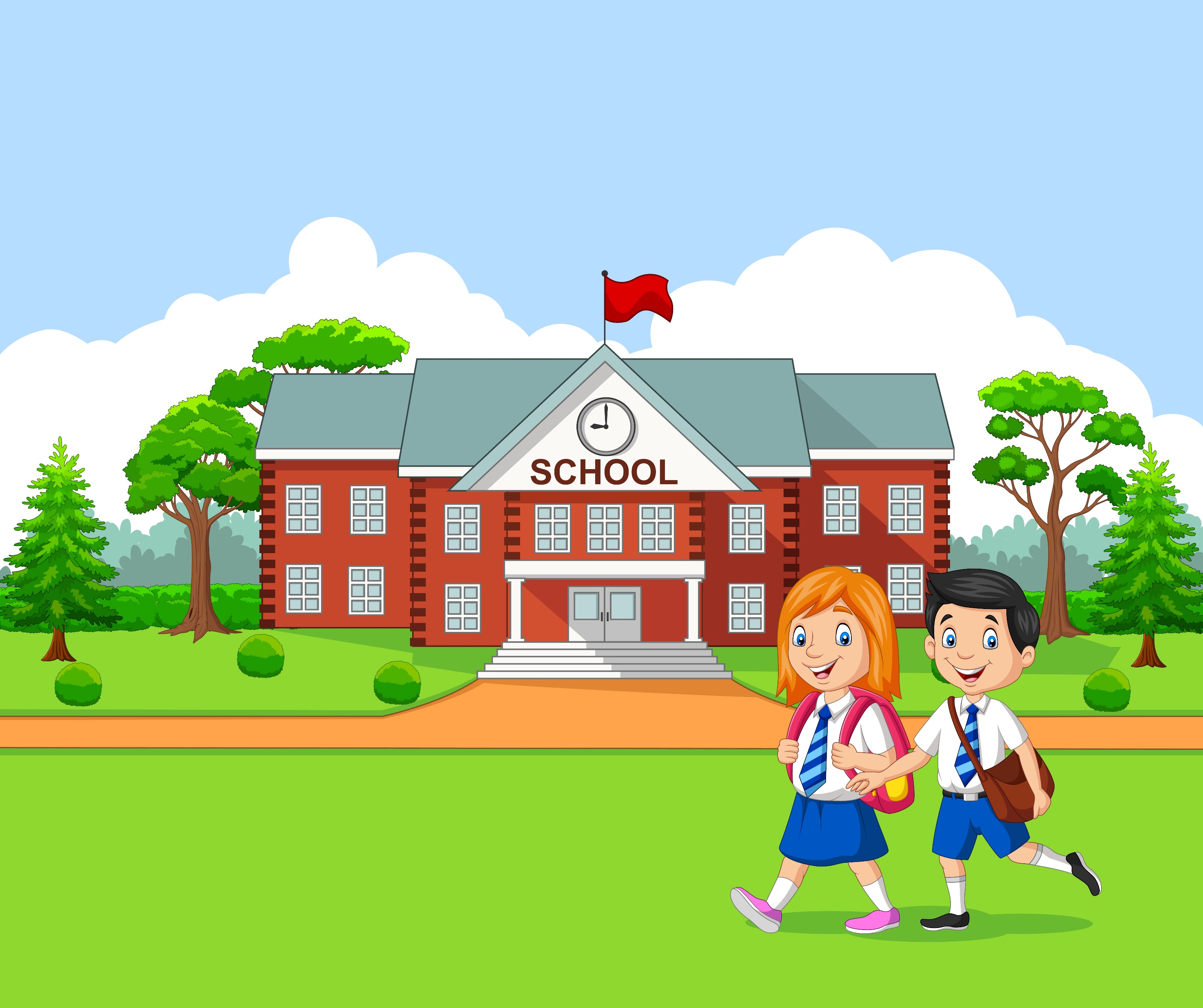 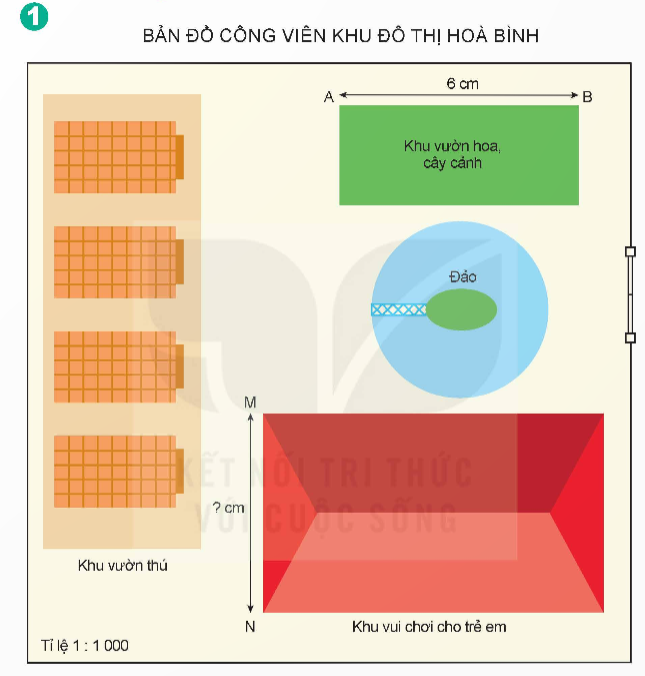 a) Số?
Trong thực tế, chiều dài khu vườn hoa, cây cảnh (khoảng cách AB) là bao nhiêu mét?
Bài giải:
Trong thực tế, chiều dài khu vườn hoa, cây cảnh là:
6 × 1 000 =              (cm)
6 000 cm =         m   
Đáp số:        m
?
6 000
60
?
60
?
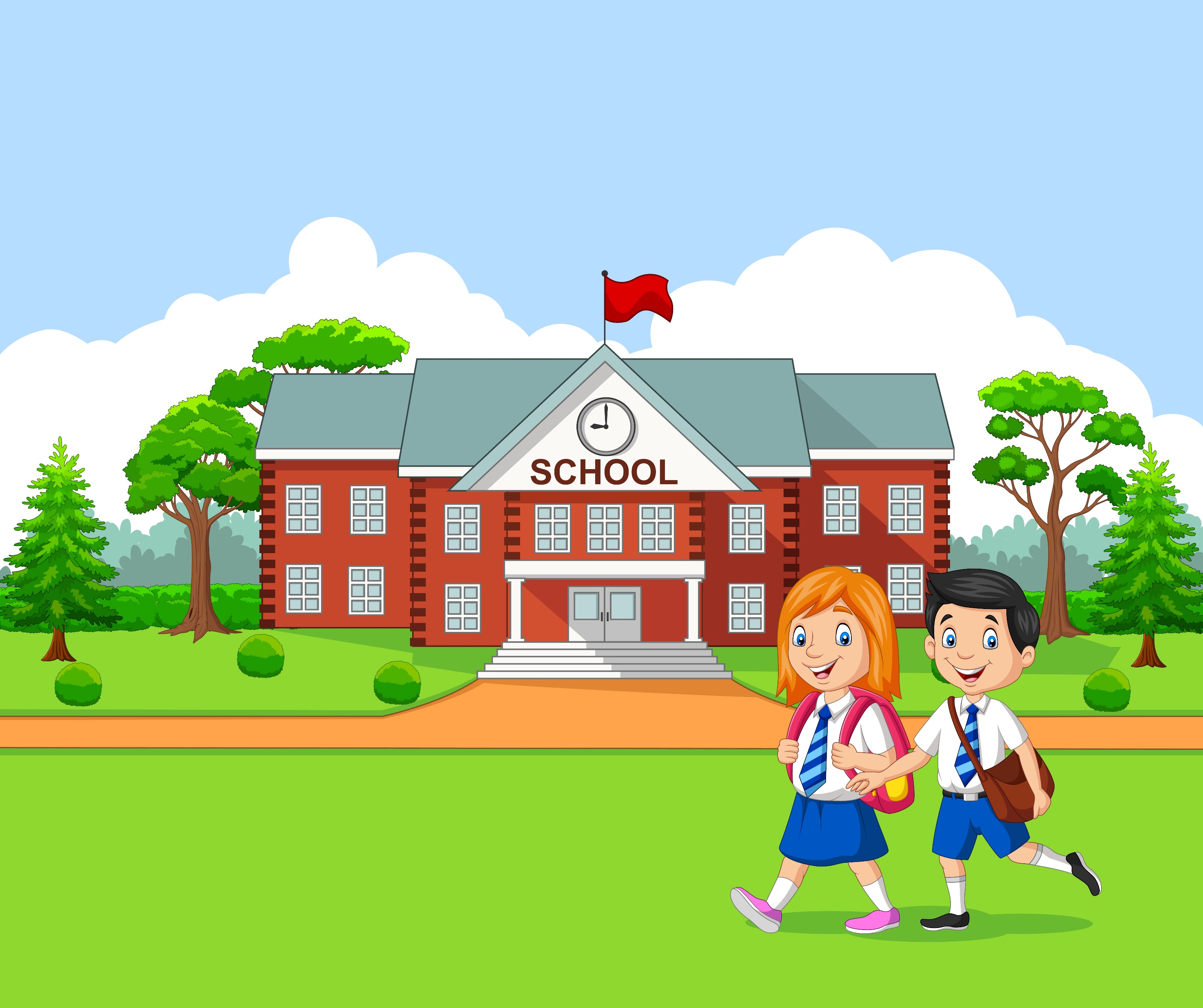 b) Số?
Biết chiều rộng thật của khu vui chơi cho trẻ em là 50 m. Hỏi trên bản đồ, chiều rộng khu vui chơi cho trẻ em (khoảng cách MN) là bao nhiêu xăng-ti-mét?
Bài giải:
Đổi: 50 m =             cm
Trên bản đồ, chiều rộng khu vui chơi cho trẻ em là:
: 1 000 =         (cm)
Đáp số:         cm
?
5 000
?
5 000
5
?
?
5
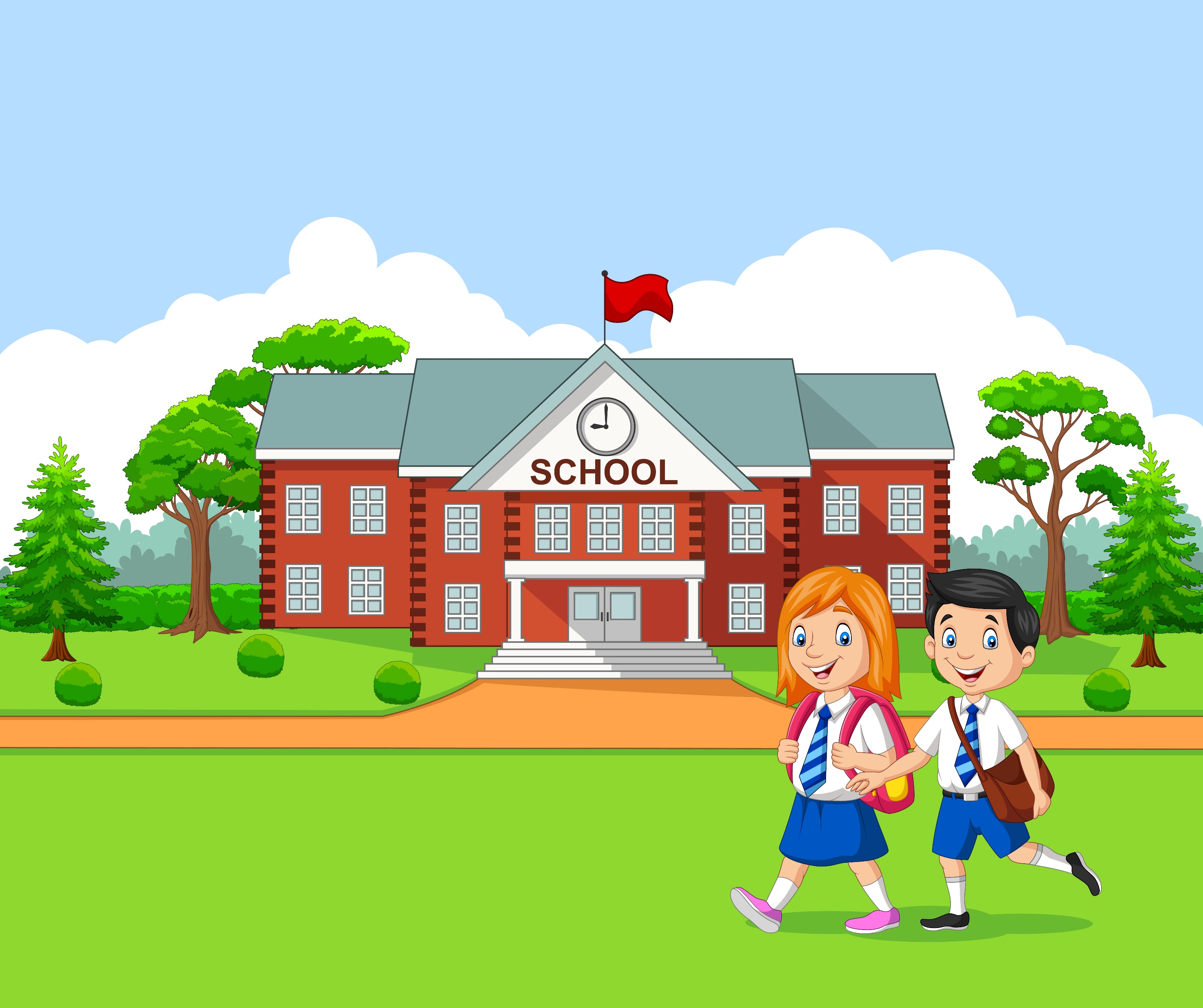 Chặng đua xe đạp xuyên Việt từ Lạng Sơn đến Hà Nội dài 160 km. Trên bản đồ tỉ lệ 1 : 1 000 000, quãng đường đó dài bao nhiêu xăng-ti-mét?
2
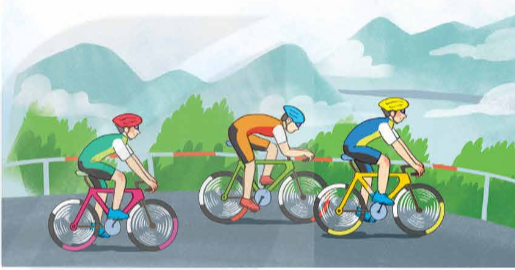 Bài giải:
Đổi: 160 km = 16 000 000 cm
Trên bản đồ, quãng đường đó dài số xăng-ti-mét là:
16 000 000 : 1 000 000 = 16 (cm)
Đáp số: 16 cm.
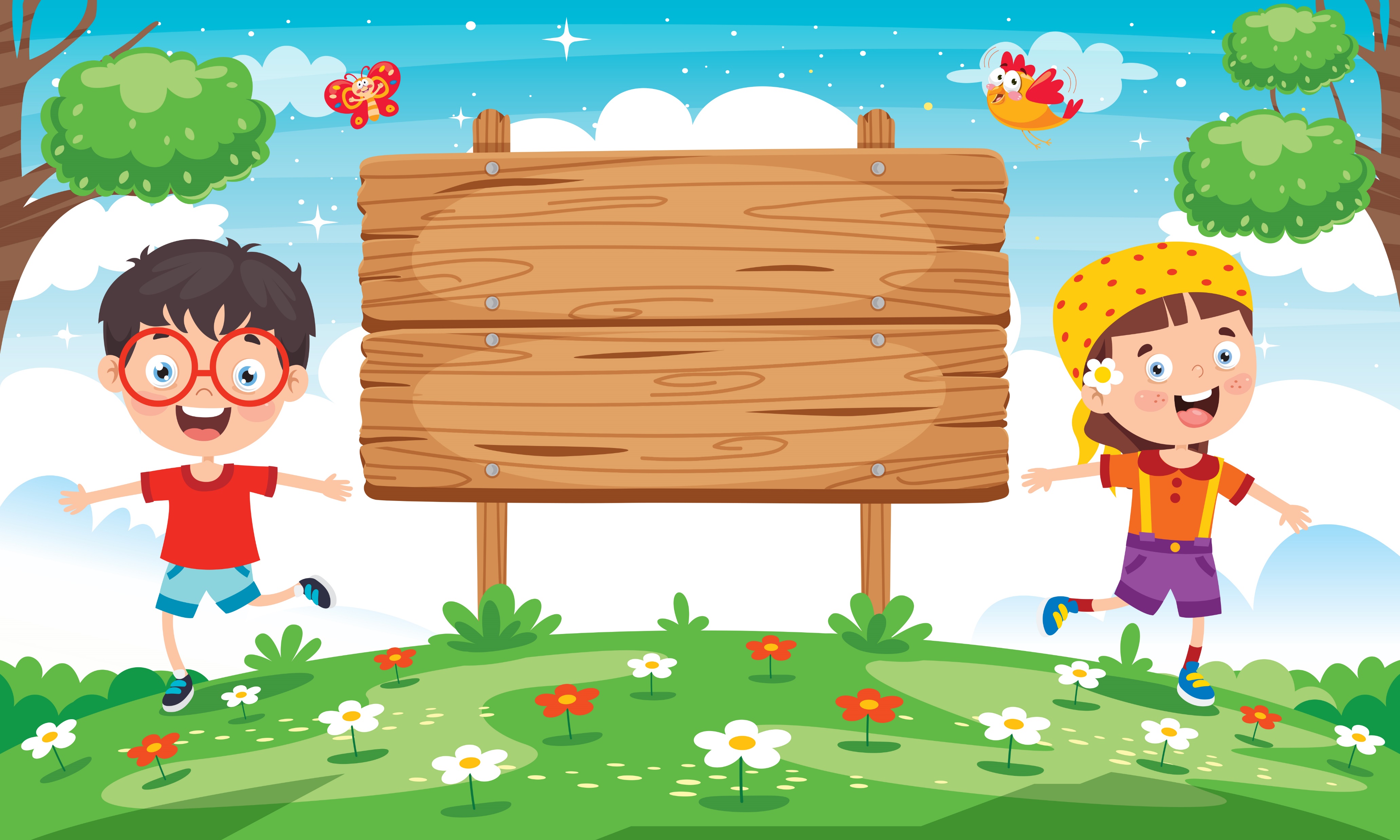 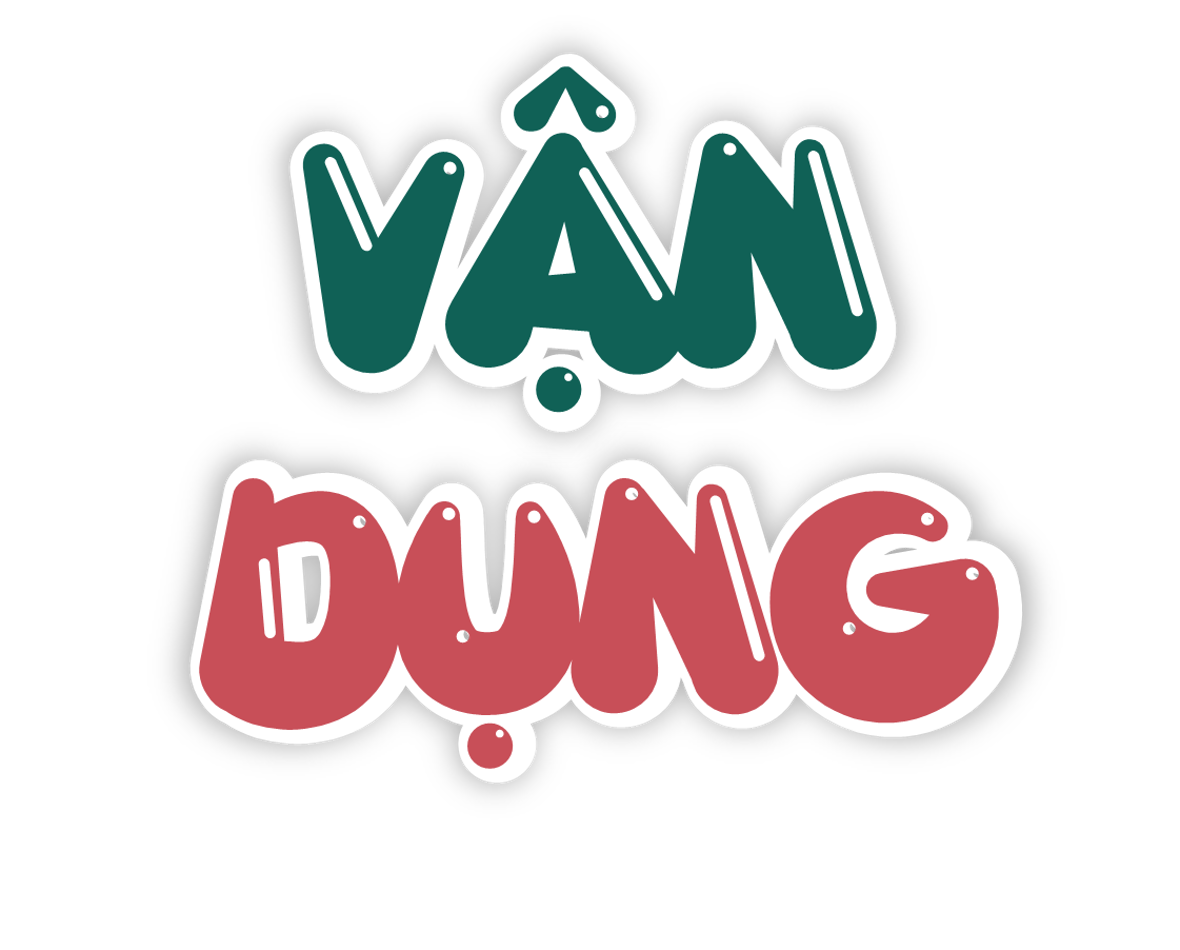 Hương Thảo – Zalo 0972115126
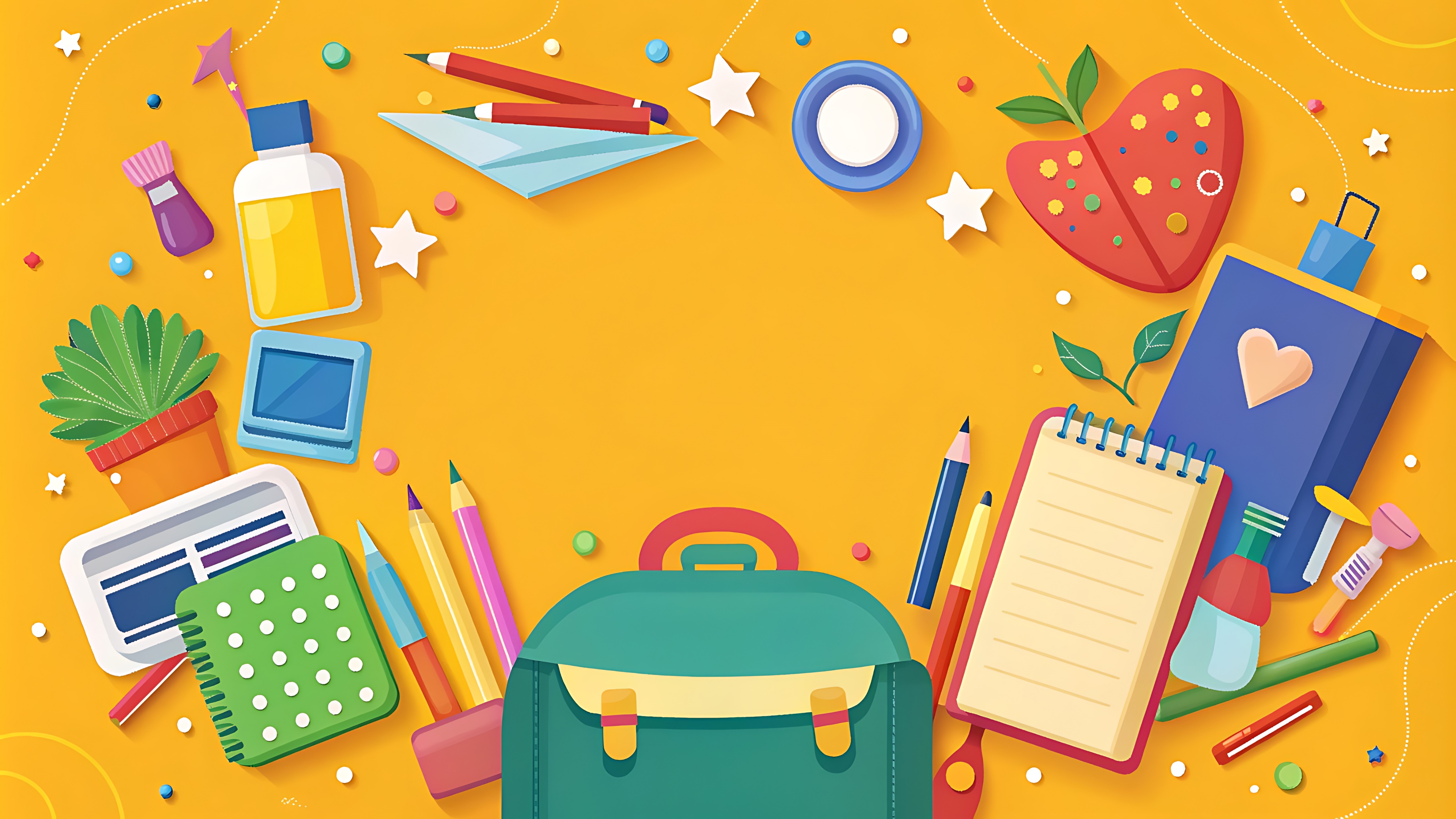 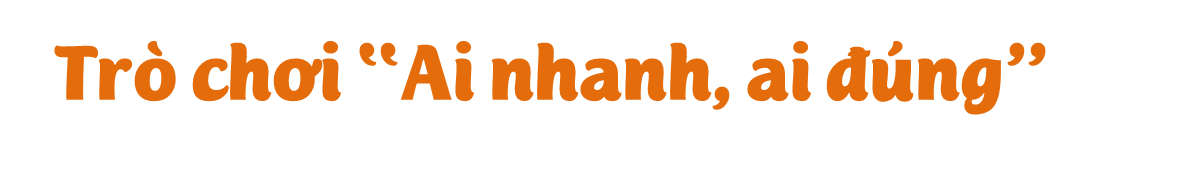 Viết số thích hợp vào chỗ trống:
3 dm
20 000 cm
1 000 cm
DẶN DÒ
DẶN DÒ
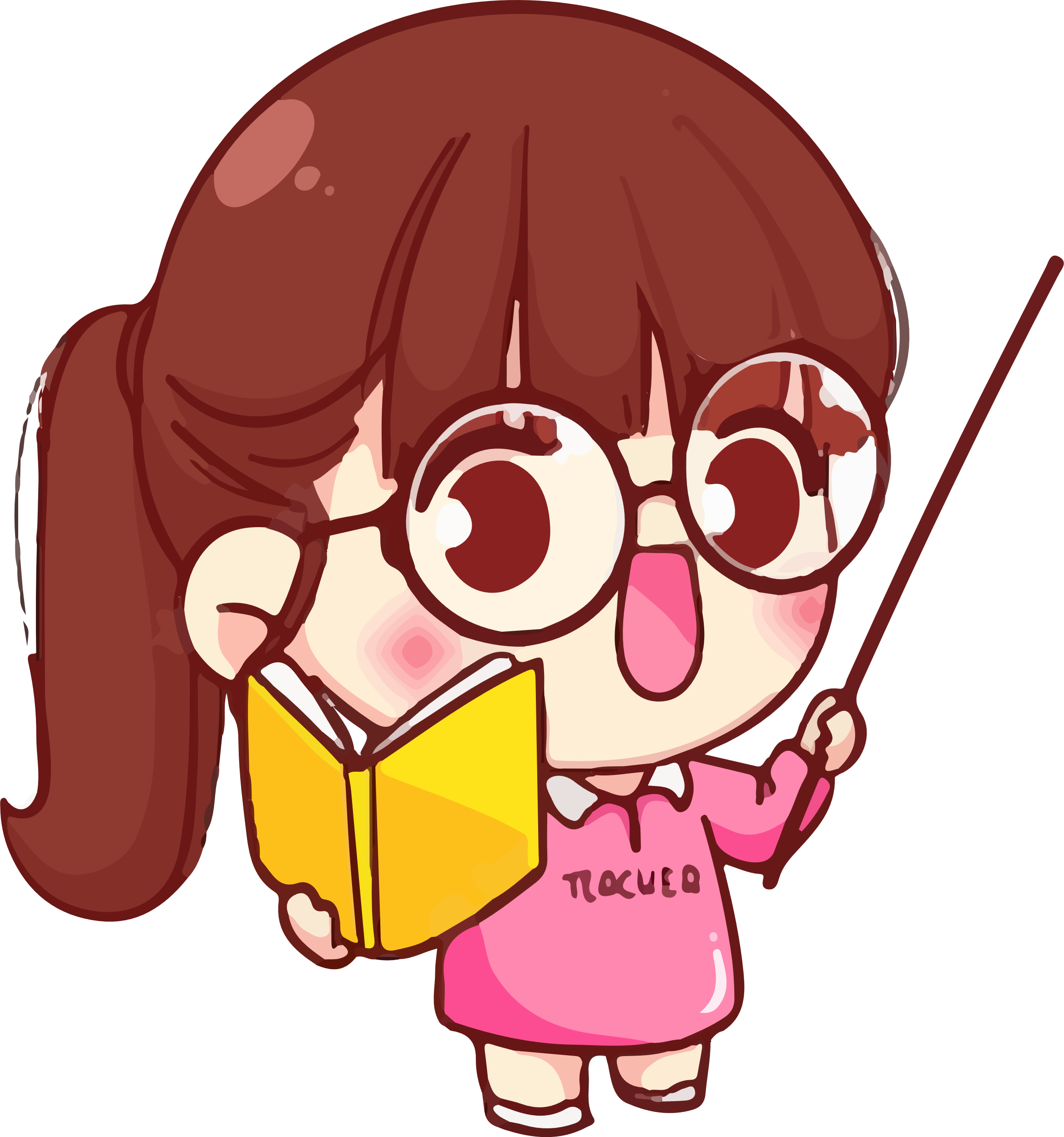 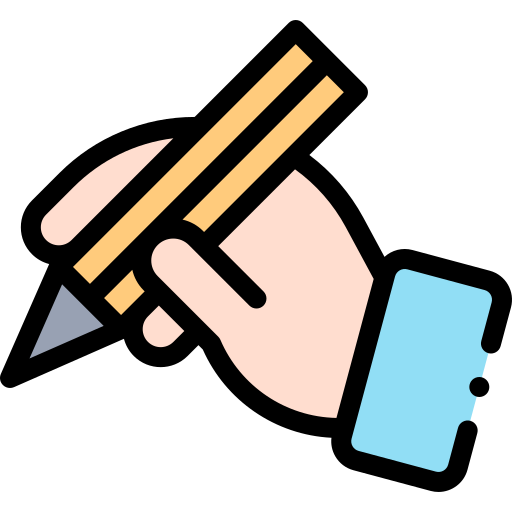 GV ĐIỀN VÀO ĐÂY
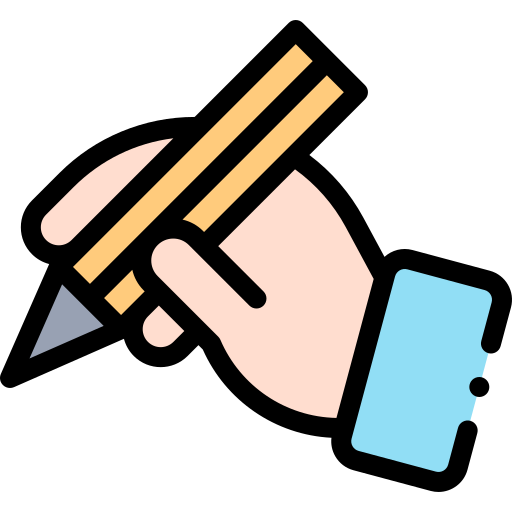 GV ĐIỀN VÀO ĐÂY
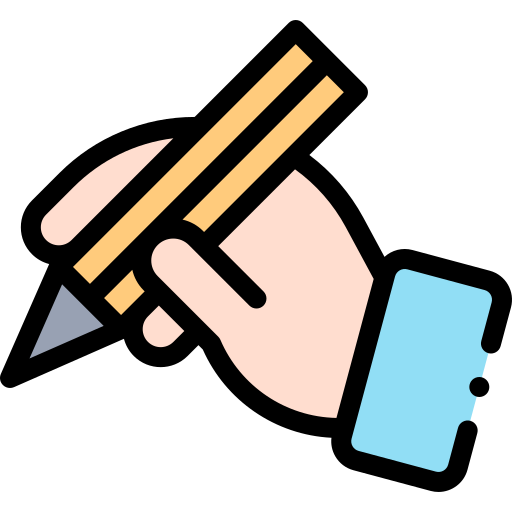 GV ĐIỀN VÀO ĐÂY
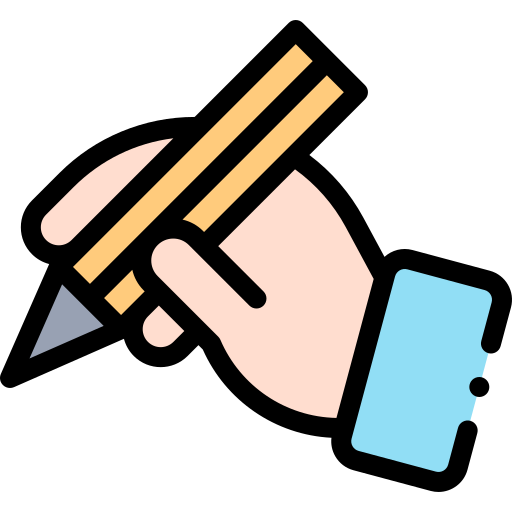 GV ĐIỀN VÀO ĐÂY
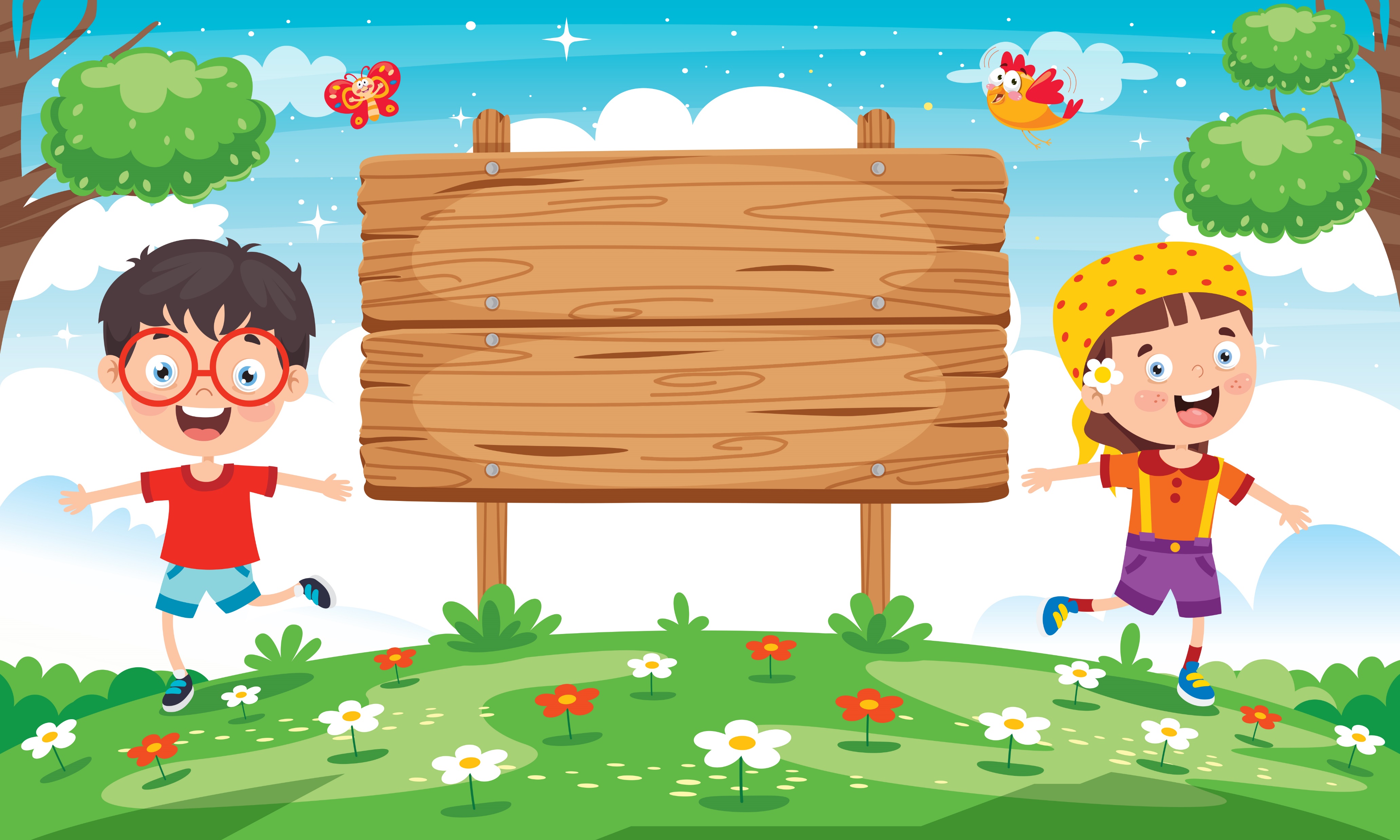 Hương Thảo – Zalo 0972115126
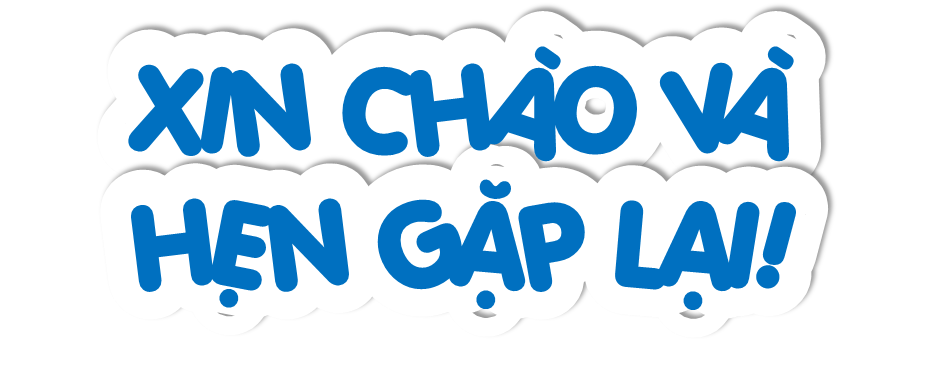